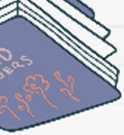 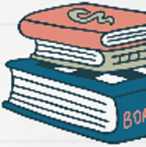 CHÀO MỪNG CÁC EM ĐẾN VỚI BUỔI HỌC
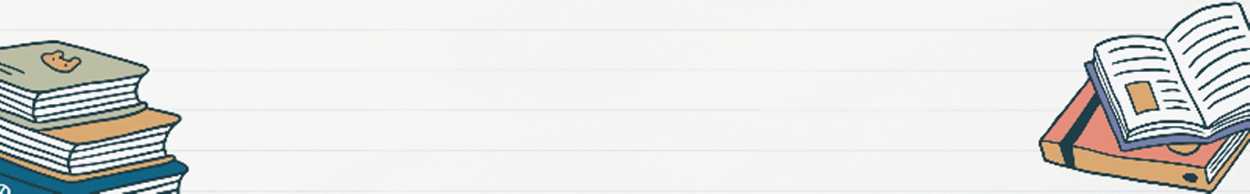 Một vệ tinh nhân tạo bay quanh Trái Đất theo một quỹ đạo là đường elip (Hình 32). Độ cao h (km) cùa vệ tinh so với bề mặt Trái Đất được xác định bời
KHỞI ĐỘNG
công thức h = 550 + 450cos^t, trong đó t là thời gian tính bằng phút kể từ lúc vệ tinh bay vào quỹ đạo. Tại thời điểm t bằng bao nhiêu thì vệ tinh cách mặt đất 1 000 km; 250 km; 100 km?
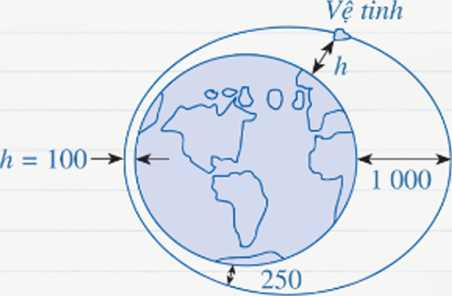 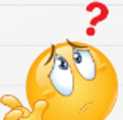 Nếu đặt-^-t = X hãy viết lại •50        z     V"
phương trinh theo X
coo;
Hình 32
BÀI 4: PHƯƠNG TRÌNH LƯỢNG GIÁC Cơ BẢN
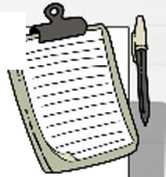 NỘI DUNG BÀI HỌC
Phương trình tương đương        Phương trình sinx = m
Phương trình cosx = m
Phương trình tanx = m
®Giải phương trình lượng giác cơ bản bằng máy tính cầm tay
Phương trình cotx = m
ÍỀB
I. PHƯƠNG TRÌNH TƯƠNG ĐƯƠNG
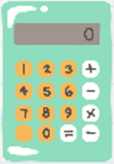 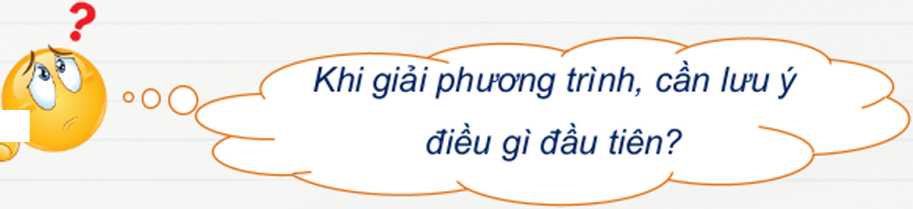 "'A
Cần lưu ý tới điều kiện xác định của phương trình (hay gọi tắt là điều kiện của phương trình)
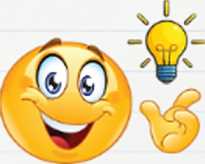 I-IĐ1 Cho hai phương trình (với cùng ẩn x): x2-3x + 2 = 0(1)
(x-1)(x-2) = 0 (2)
a) Tìm tập nghiệm S1 của phương trình (1) và tập nghiệm S2
của phương trình (2).
b) Hai tập sr S2 có bằng nhau hay không?
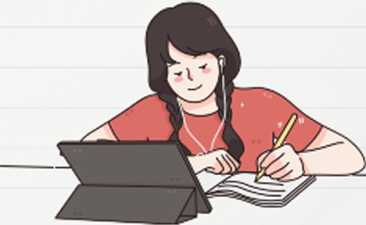 Giải
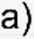 ♦ Ta có: X2 — 3x + 2 = 0 (1)
• Ta có: (x-l)(x-2) = 0(2)
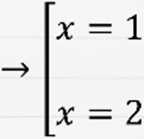 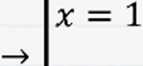 X = 2
Vậy phương trình (1) có tập
Vậy phương trình (2) có tập
nghiệm Sì = {1; 2}.
nghiệm s2 = {1; 2}.
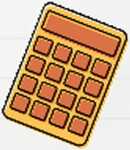 b) Hai tập Sv S2 bằng nhau vì cùng là tập {1; 2}.
ĐỊNH NGHĨA
Hai phương trình (cùng ẩn) được gọi là tương đương nếu chúng có cùng tập nghiệm.
Nếu phương trình f1(x) = g1(x) đương đương với phương trình f2(x) = g2(x) thì ta viết:
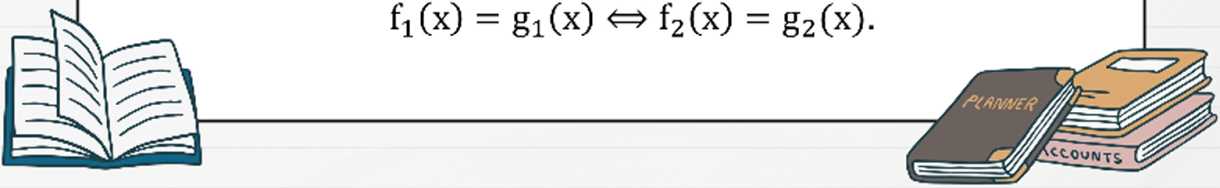 Ví dụ 1 (SGK -tr.32)
Hai phương trình X - 3 = 0 và X2 - 6x + 9 = 0 có phải là hai
phương trình tương đương không? Vì sao?
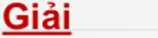 Tập nghiệm của phương trình X - 3 = 0 là S1 = {3}
Tập nghiệm của phương trình X2 - 6x + 9 = 0 là S2 = {3}
Vì S1 = S2 nên hai phương trình x-3 = 0vàx2-6x + 9 = 0 tương đương.
Giài
Thảo luận cặp đôi
♦ Ta có: X - 1 = 0 <=> X = 1
Tập nghiệm của phương trình là Sx = {1}.
__ __1
• Ta có: —— = 0
x+1
ĐKXĐ: X * -1          r = 1 (7.M)
= 0<=>xz-l = 0<=>
x + l                                     1 zrA
X = -1 (L)
Tập nghiệm của phương trình là s2 = {1}.
Vì S] = s2 nên hai phương trình trên tương
đương.
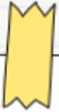 Luyện tập 1
Hai phương trình x-1= 0
-1 _
và - = 0 có tương
•A- X
đương không? Vì sao?
<1-
‘McdK
4^
HĐ2 Khẳng định 3x - 6 = 0 «=> 3x = 6 đúng hay sai?
Giãi
Phương trình 3x - 6 = 0 có tập nghiệm S1 = {2}.
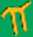 Phương trình 3x = 6 có tập nghiệm S2 = {2}.
Vì S1 = S2 nên hai phương trình 3x - 6 = 0 và 3x = 6 tương đương.
Khi đó ta viết 3x - 6 = 0 « 3x = 6
Vậy khẳng định 3x - 6 = 0 « 3x = 6 là chính xác.
Những phép biến đổi mà không làm thay đổi tập nghiệm của^ phương trình giống với phương trình ở HĐ2 thì ta gọi đó là phép I
■ biến đổi tương đương.
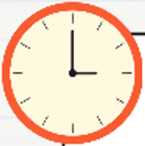 ĐỊNH Lĩ
Nếu thực hiện các phép biến đổi sau đây trên một phương trình mà không làm thay đổi điều kiện của nó thì ta được một phương trình mới tương đương.
a)  Cộng hay trừ hai vế với cùng một số hoặc cùng một biểu thức;
b)  Nhân hoặc chia hai vế với cùng một số khác 0 hoặc với cùng một biểu thức luôn có giá trị khác 0.
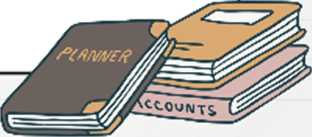 Giải phương trình X2 - 6x + 8 = 2 - X
Ví dụ 2 (SGK-tr.33)
Giải
Ta có: X2 - 6x + 8 = 2 - X
<=> X2 - 6x + 8 - (2 - x) = 0
<=>x2-5x + 6 = 0<=>x = 2 hoặcX = 3
I
Vậy tập nghiệm của phương trình đã cho là s = {2; 3}
Q Thực hiện cá nhân
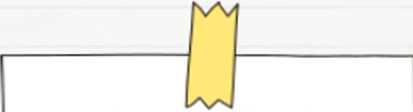 Luyện tập 2
Giải phương trình:
(x-l)2 = 5x-ll
<1^____
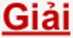 Ta có: (x — 1)2 = 5x- 11
<=> X2 - 2x + 1 - (5x - 11) = 0
<=> X2 - 2x + 1 - 5x + 11 = 0
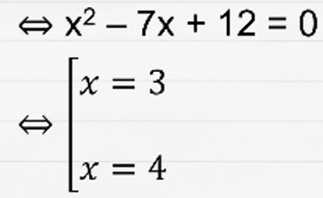 Vậy tập nghiệm của phương trình đã
cho là s = {3; 4}.
II. PHƯƠNG TRÌNH sinx = m
HĐ3
a) Đường thẳng d: y = I cắt đồ thị hàm số y = sinx, X e [-TT; TT] tại hai
2
giao điểm Ao, Bo (Hình 33). Tìm hoành độ của hai giao điểm Ao, Bo.
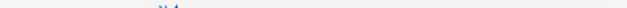 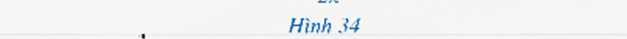 ■> 1 z ' z
b) Đường thẳng d: y = Ệ cắt đồ thị hàm số y = sinx, X e [tt; 3tt) tại hai giao điểm Ad, B.ị (Hình 33). Tìm hoành độ của hai giao điểm A1t Bv
Giải:
a) Với X e I —tt; tt| ta thấy sinx = I tại X = và x = y.
Do đó đường thẳng d: y = I cắt đồ thị hàm số y = sinx,x E [-ĩĩ;lĩ] tại hai giao
2 điềm Ao, Bo có hoành độ lần lượt là xAo = và xBfì = y.
b) Với x e [n; 3tt] ta thấy sin X = 7 tại X = và X =
2 6 6
Do đó đường thẳng d: y = I cắt đồ thị hàm số y = sinx,x 6 |ĩt;3ĩi] tại hai giao
2
điểm Av B, có hoành độ lần lượt là XA1 = và XB1 = ip.
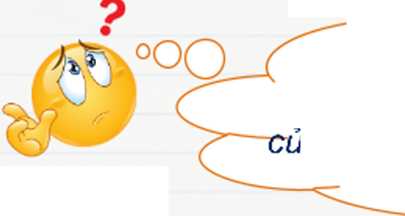 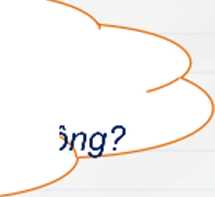 c
Từ HĐ3, chúng ta có thể xác định được các nghiệm
ìa phương trình sin X = Ị- một cách tồng quát khô
2
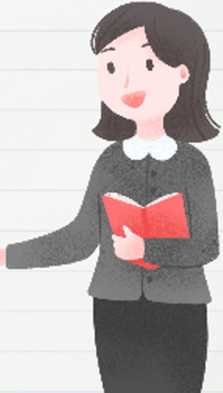 Phương trình sinx = I cỏ các nghiệm là:
2
Nhận xét:
X = 7 + k2Tt (k 6 Z)
6
X = “7 + k2ĩĩ = TT — 7 + k2ĩr (k G Z)
6 6
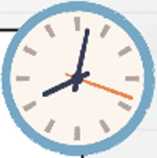 CÔNG THỨC NGHIỆM
Ta có thể giải phương trình sinx = m như sau:
• Với |m| > 1, phương trình vô nghiệm.
• Với |m < 1, gọi a là số thực thuộc đoạn [-7^2] sa0 c*ì0 sin a = m. Khi đó, ta cỏ:
sin X — m <=> sin X = sin a
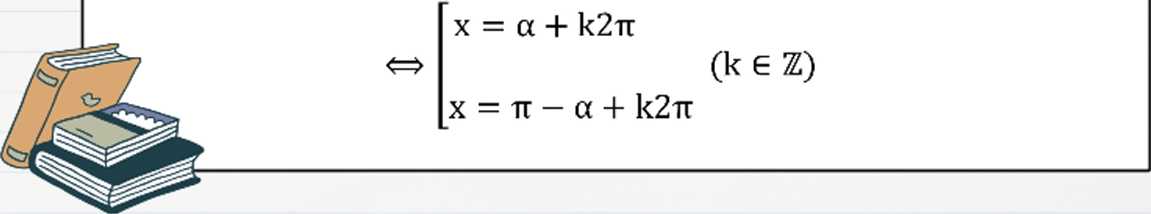 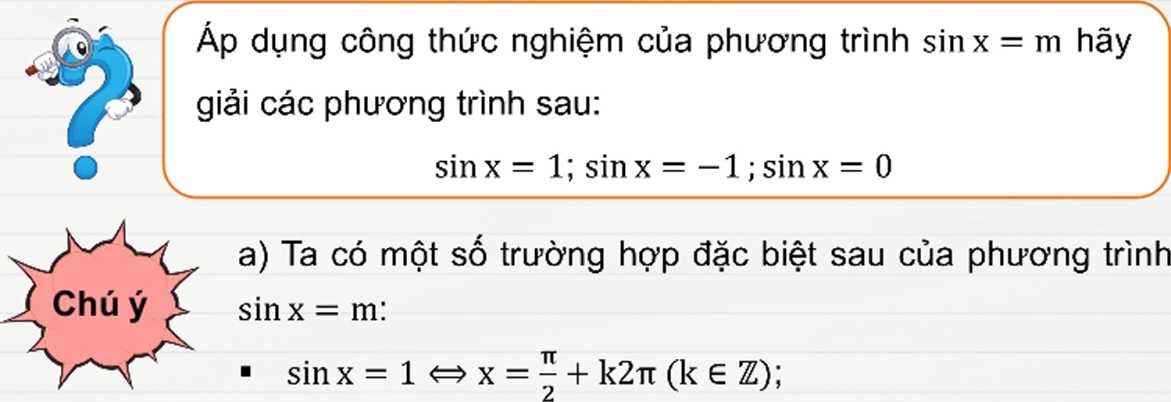 ■ sin X = — 1 <=> X = — + k2ĩĩ (k 6 Z);
2
X — k2n
■ sinx = 0 <=>
<=> X = kn (k e Z)
X = TĨ + k2n
f(x) = g(x) + 1<2tt
(k e Z)
f(x) = ĨĨ - g(x) + k2ĩĩ
b) Ta có sinf(x) — sin g(x) <=>
c) Nếu X là góc lượng giác có đơn vị đo là độ thì ta có thể tìm góc lượng giác X sao cho sin X = sin a° như sau:
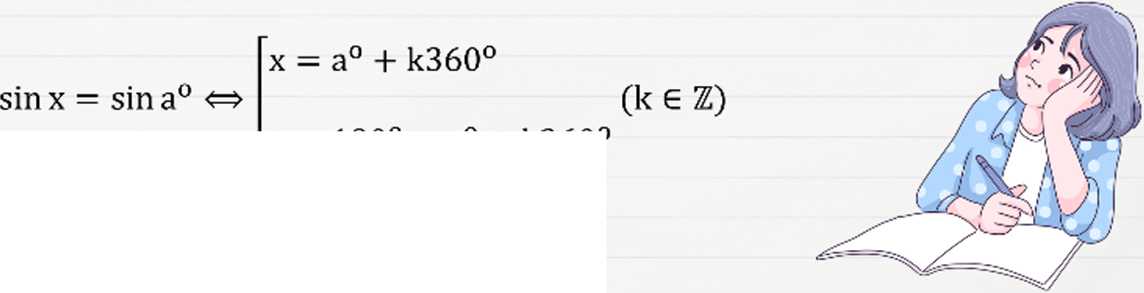 X = 180° - a° + k360°
sinx = — -
2
sinx = —
2
Giải
V2                  .  /7T\
77 nên smx = sin J
(
(
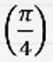 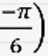 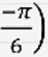 1 -___.
7 nên sinx = sin
2
a) Do sin
b) Do sin
X = 7 4- k2n
4
X = TC — 7 + k2n
4
X — 7~ 4“ k2n
6
X = n - [ 4- k2n
<=>
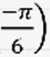 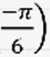 X = 7 + k2n
4
X = 7 + k2n
4
X = 77 4- k2n
6
X = 7-4- k2n
6
(/c e 2)
(k 6 Z)
<=>
Q Thực hiện cá nhân
NA/I
Giải
a) Do sinx = ?? nên sinx — sin?
'                   2                          3
X = ^ + k2ĩĩ
I (k e V)
X = 7? + k2n
3
X = ? + k2ĩT
3
Luyện tập 3
a) Giải phương trình:
sinx =
2
b) Tìm góc lượng giác X sao cho sinx = sin55°
_
<=>
X = TU - ? + k2ĩT
3
b) sinx = sin 55°
X = 55° +k360°
X = 55° + k360°
x = 180°-55° +l<360°
X = 125° 4- k360°
(kGZ)
Giải phương trình:
Ví dụ 4 (SGK - tr.35)
a) sin3x = sin2x;
b) sinx = cos3x
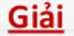 X = k2iĩ
3x = 2x + k2n
3x = n + 2x + k2n
a) sin3x = sin2x <=>
(k 6 Z)
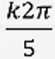 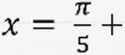 7 — 3x 4- k2rc
2
77 ~ (^2 ~      4- k2ĩĩ
X —
b) sinx = cos3x <=> sinx = sin Q - 3x)
X —
ĩĩ kiĩ
x 8+ 2
71
4x =   4- k2n
7T
—2x = — 4- k2n
(fc G Z)
<=>
<=>
—n
X = —— kn
4
Vi ^4” -     6   = (4"+ e nên ta c° thể viết như sau:
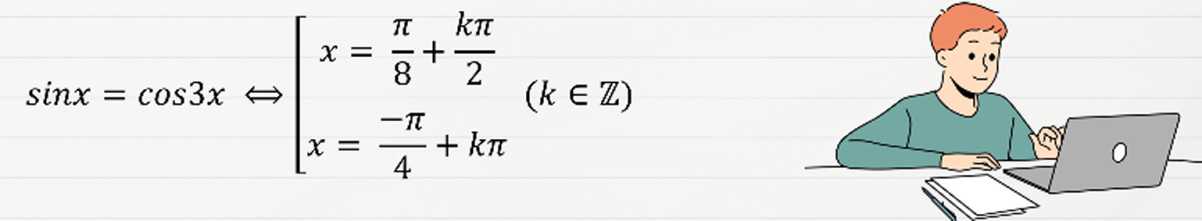 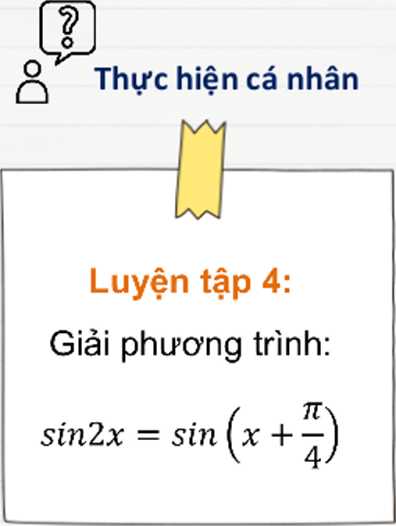 Giải
Ta có: sin 2x = sin (x 4-
2% = X 4- 7 + k2n
4
2x = 7Ĩ - (x + ^ + k2ĩt
X = Ị + ì<2tĩ
(kez)
4      3
X = 7 4- k2n
4
2x — TC — X — 7 4- k2ĩi
4
III. PHƯƠNG TRÌNH cosx = m
HĐ4
a) Đường thẳng d: y = - cắt đò thị hàm số y = cosx, X e [-tt; tt] tại hai giao điểm co, Do (Hình 34). Tìm hoành độ của hai giao điểm co, Do.
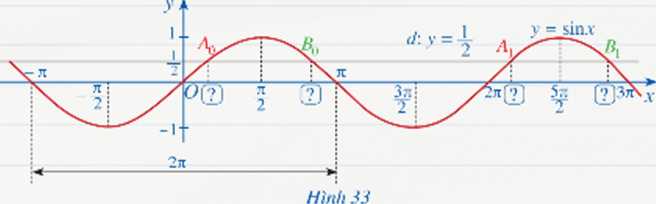 b) Đường thẳng d: y = I cắt đồ thị hàm số y = cosx, X e [tt; 3tt] tại hai
2
giao điểm c1; Dì (Hình 34). Tìm hoành độ của hai giao điểm cn Dv
Giải:
a) Với X e [—ir; 711 ta thấy cos X = I tại X = — và X =
Z.                             »7                       »7
Do đó đường thẳng d: y = I cắt đồ thị hàm số y = cosx.x e [-ir;ttJ tại hai giao
La
điểm co, Do cỏ hoành độ lần lượt là xCo = - J và xDfì =
b) Với x e [tt; 3tt] ta thấy cos X = I tại X = y và X = y
Do đó đường thẳng d: y = I cắt đồ thị hàm số y = cosx,x e [ĩr;3ir] tại hai giao điểm cn D1 có hoành độ lần lượt là XC1 = y và XD1 = y
CÔNG THỨC NGHIỆM
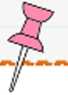 •p—— ' ị Nhận xét: 1 ĩ ■
I I I
I I
I I
I I I
I
I I
I I
I I »
I I
Có thể giải phương trình cosx = m như sau:
. I
• Ị
I
1 I
Phương trình cosx = I có
các nghiệm là:
• Với |m| > 1, phương trình vô nghiệm.
• Với |m| < 1, gọi « là số thực thuộc đoạn [0;k1 sao cho cos« = m. Khi đó,
I I
I
I !
; ỊX = " + k2ĩT, (k e Z)
' ■
! ix = - + k2ĩĩ, (k G Z)
I I                3
ta có:
cos X = m <=> cos X = cos a
I J””"”””””””"”””""”---””-!
X = a + k2ĩĩ
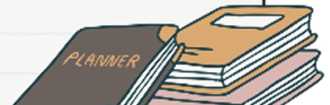 (kez)
<=>
X — —a + k2n
iSSOVWTS
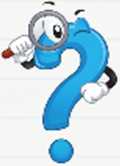 Hãy áp dụng công thức nghiệm của phương trình cosx = m đề giải các phương trình sau:
cos X = 1; cos X = —1; cos X = 0
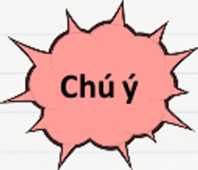 a) Ta cỏ một số trường hợp đặc biệt sau của phương trình
COSX = m:
■ cos X = 1 <=> X = k2ĩĩ, (k 6
■ cosx = —1 <=> X = Tĩ 4- k2ĩĩ, (k 6 Z)
■ cos x = 0<=>x = ^4- kir, (k 6
2
f(x) - g(x) + k2ir
(k e Z)
f(x) - -g(x) + k2n
b) Ta có cos f(x) = cos g(x) <=>
c) Nếu X là góc lượng giác có đơn vị là độ thì ta có thể tìm góc lượng
giác X sao cho cos X - cos a° như sau:
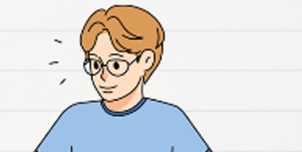 X = a° + l<360°
(k e Z)
cos X = cos a° <=>
X = -a° + k360°
cosx — —
2
cosx = — —
2
Giải
X = I 4- k2n
(k e Z)
X = —4- k2n
6
\                  Tĩ- __ V 3____
a) Do cos 7 = 77 nen cosx =
Ó 2
___71
cos ' <=>
6
X = — + fc27T
4
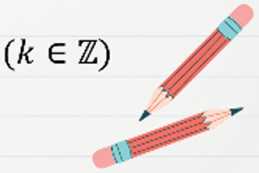 I I |—\           ẦTT   V 2 y*                         3?T
b) Do COS“~ = - -T1 nen cosx = cos^ '42    4
<=>
X =   + k2n
4
Q Thực hiện cá nhân
NA/I
Giải
X PA________ 1 __________2ĩr
a) Do cosx = — - nên cosx = cos—-
7                      2                           3
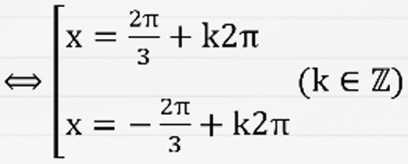 Luyện tập 5:
a) Giải phương trình:
cosx =
b) Tìm góc lượng giác X
sao cho cosx = cos(-87°)
_
b) cosx = cos(-87°) t=> cosx = cos87°
/
X = 87° + k360°
(k e Z)
X = -87° + k360°
<=>
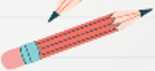 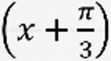 Giải phương trình: cos3x = cos
Ví dụ 6 (SGK - tr.37)
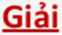 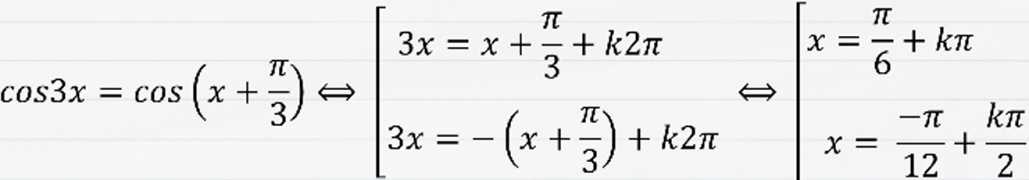 (k e Z)
Thảo luận nhóm 4HS
Giải
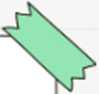 • Với h = 1000 km
Ta có: 550 + 450cos^-t = 1000
50
<=> 450 cos 771 = 450 <=> cos771 = 1
50                   50
<=> 771 = k2n, (k 6 t > 0)
o V
« t = k2ĩt.^ = 100k (k e z,t > 0)
Vậy phương trình này có các nghiệm là
t= lOOkvới kez,t>o.
Luyện tập 6:
Giải phương trình được
nêu trong bài toán mở
đầu
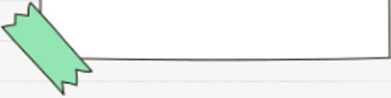 Với h = 250 km:
Ta có: 550 + 450 cos 1 = 250
50
<=> 450 cos^-t = —300 <=^> coS"—t = — I <=>
50                     50       3
t
<=>
t
115    ____ ,         115
Vậy phương trình có các nghiệm là t »   + look và t -   + look với
(k ez,t> 0).
• Với h = 100km:
Ta có: 550 + 450 cos-^-t = 100
50
<=> 450 cos^-t = -450 <=> cos~~t = —1 o kJ                                     o kJ
« t = TT 4 k2ĩĩ (k e z, t > 0)
<=> t = 50 + 100k, (k e z, t > 0)
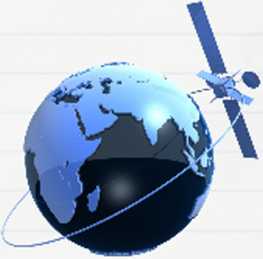 Vậy phương trình có các nghiệm là t = 50 + 100k với k e z, t > 0.
IV. PHƯƠNG TRÌNH tanx = m
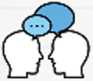 Thảo luận cặp đôi
HĐ5 Quan sát các giao điểm của đồ thị hàm số y = tanx và đường thẳng y = 1.
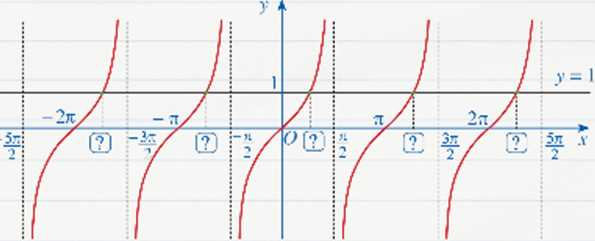 a) Từ hoành độ giao điểm của đồ thị hàm số y - tanx và đường thẳng y = 1 trên khoảng (-   2), hãy xác định tất cà các
2 2
hoành độ giao điểm của hai đồ thị đó.
b) Có nhận xét gì về nghiệm của phương trình tanx = 1?
Giải
(-2’3 tathấy
tanx = 1 tại X = 7.
•          4
a) Với X G
Do đó đường thẳng y = 1 cắt đồ thị hàm số y = tan X trên khoảng (-7;^) tại điểm có hoành độ là 7.
Do hàm số y = tan X tuần hoàn với chu kì là TT nên đường thẳng y = 1 cắt đồ thị
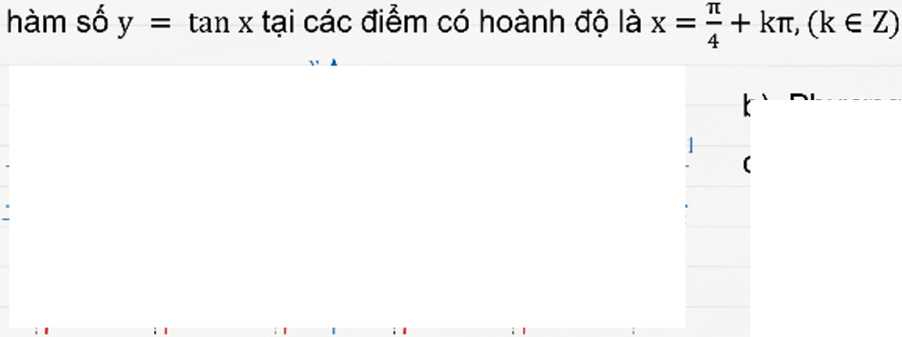 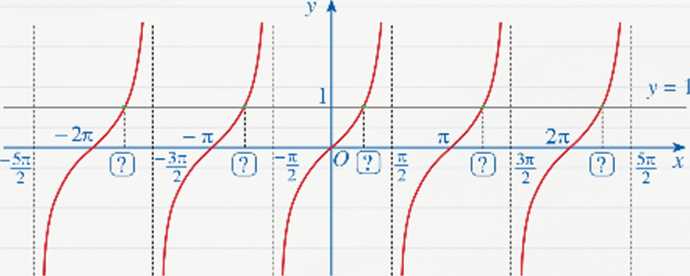 b) Phương trình tanx = l có các nghiệm là:
X = ^ + kn, (k e Z).
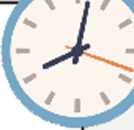 CÔNG THỨC NGHIỆM
Ta có thế giải phương trình tanx = m như sau:
Gọi a là số thực thuộc khoảng (“2'2) sao c^° tan a = m-
Khi đó với mọi m E 1R, ta có:
tan X = m <=> tan X = tan a <=> X = a + kĩT (k G Z).
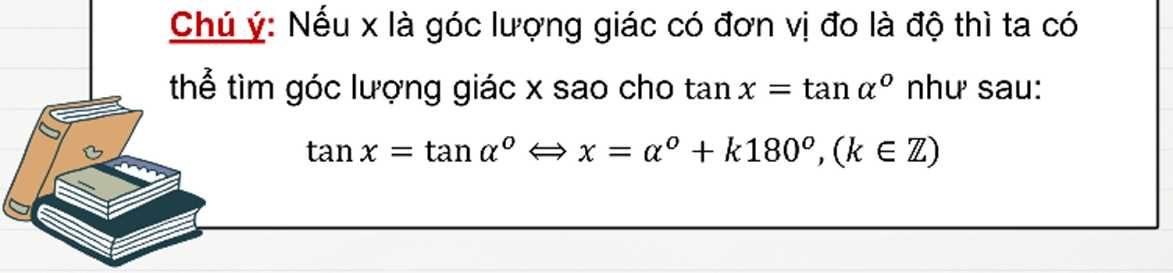 □□□□ □□□□ □□□□ □□□□
Giải phương trình:
Ví dụ 7 (SGK - tr.37)
a) tanx = -7=
b) tanx = -1
Giải
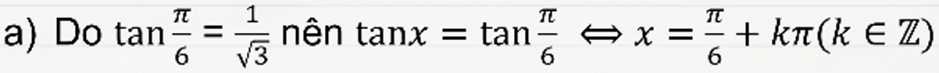 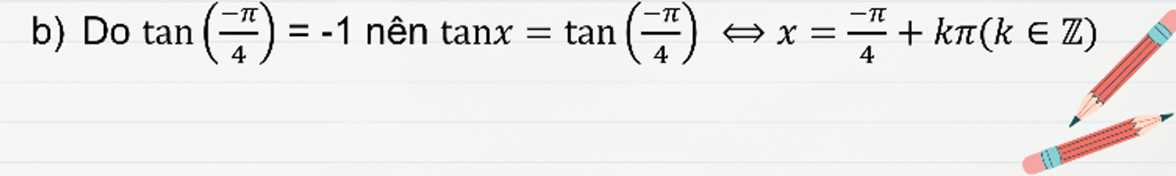 ffl....._
Q Thực hiện cá nhân
w
Luyện tập 7:
a) Giải phương trình:
tanx = 0
b) Tìm góc lượng giác X sao
cho tanx = tan 67°
__
Giải
a) Điều kiện X - + kĩĩ, k 6 7L
ù
tanx = 0 <=> X = ÌỈTĨ, k G z.
b) tan X = tan 67° <=> X = 67° + kl 80° ,
(k 6 Z).
Vậy các góc lượng giác X cần tìm là
x = 67° + kl80°, (k€2).
V. PHƯƠNG TRÌNH cotx = m
Quan sát các giao điểm của đồ thị hàm số y = cotx và đường
HĐ6
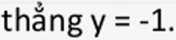 a) Từ hoành độ giao điềm của đồ thị hàm số y = cotx và đường thẳng y = -1 trên khoảng (0; 7ĩ), hãy xác định tất cả các hoành độ giao điểm của hai đồ thị đó.
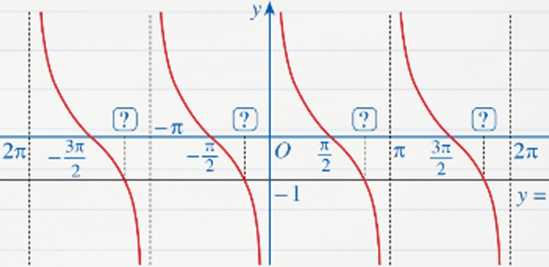 b) Có nhận xét gì về nghiệm của phương trình cotx = -1?
Giải
a) Với X e (0; tt), ta thấy cotx = -1 tại X = Ỵ
Do đó đường thẳng y = -1 cắt đồ thị hàm số y = cot X trên khoảng (0; Tỉ) tại điểm có
hoành độ là V-
4
Do hàm số y = cotx tuần hoàn với chu kì là TT nên đường thẳng y = -1 cắt đồ thị
hàm số y = cotx tại các điềm có hoành độ là X = J + kĩT, (k 6 Z).
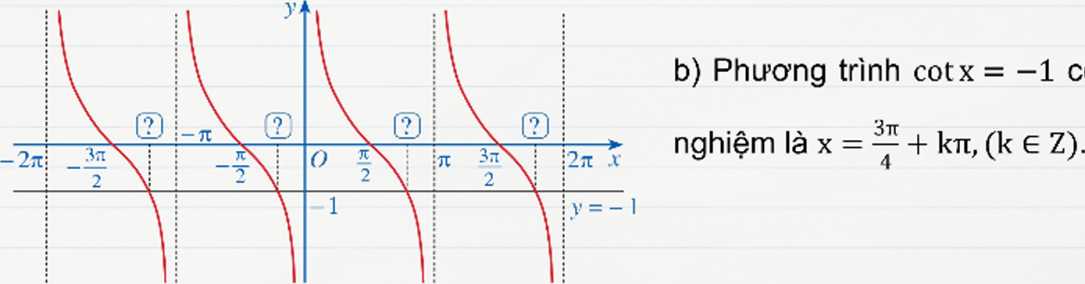 CÔNG THỨC NGHIỆM
Ta có thể giải phương trình cotx = m như sau:
Gọi a là số thực thuộc khoảng (0; ít) sao cho cota = m.
Khi đó với mọi m e IR, ta có:
cotx = m <=> cotx - cota <=> X — a + kĩT (k G Z)
Chú ý: Nếu X là góc lượng giác có đơn vị đo là độ thì ta có thể tìm góc lượng giác X sao cho:
cotx = cota° <=> X = a° + k!80°, (k e Z)
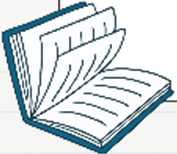 Giải phương trình: cot2x = -V3
Ví dụ 8 (SGK - tr.38)
Giải
Do cot-r — —V3 nên cot2x — — V3 <=> cot2x = cot-1-
6 6 <=> 2% =   + kn « X = 77 + fc^ (fceZ)
6                    12      2    k 7
ra. f3
®....._
Q Thực hiện cá nhân
Luyện tập 8:
a) Giải phương trình:
cotx = 1
b) Tim góc lượng giác X sao
cho cotx = tan(-83°)
Giải
a) Do cotx = 1 nên:
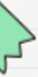 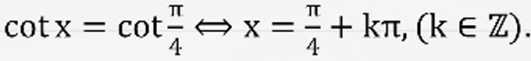 b) cotx = cot(-83°)
<=> X = -83" + kl80°, (k e Z)
VI. GIẢI PHƯƠNG TRÌNH LƯỢNG GIÁC cơ BẢN BẰNG MÁY TÍNH CẦM TAY
Ví dụ 9 (SGK - tr.38)
Sử dụng MTCT để giải mỗi phương trình sau với kết quả là radian (làm tròn kết quả đến hàng phần nghìn):
b) cosx = -                  c) tanx = V3
■ Chuyển máy tính sang chế độ "radian"
■ Để giải được phương trình cotx = a(a^0) bằng
MTCT thì phải đưa về phương trình tan X = P
a) sinx = 0,6
Hướng dẫn:
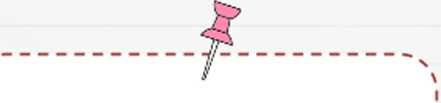 !        Luyện tập 9:        !
I                                                                                                                                                    I
; Sử dụng MTCT để giải mỗi ;
; phương trình sau với kêt :
I                                                                                                                                                    I
! quả là radian (làm tròn kết
1          ,                                 X                           '
; quả đên hàng phân nghìn): ;
I I I
I I
I I
I
I I
I I
I
I
! a) sinx = 0,2;
I
Ị                             1
; b) cosx =-ệ
I                             5
I
! c) tanx = V2
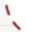 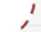 Giải
Chuyển máy tính sang chế độ “radian”, a) Bấm liên tiếp
—
0
_
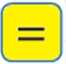 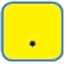 Sin
SHIFT
2
Ta được kết quả gần đúng là 0,201.
Vậy phương trình sinx = 0,2 có các nghiệm là:
X « 0,201 + k2ir, k G 7L và
X » TT — 0,201 + k27T,k e 1L.
b) Bấm liên tiếp: ------ --- — — —
SHIFT cos -  1  4-  5
_______-_________J ________V _____V_____J X.____
Ta được kết quả gần đúng là 1,772.
□□□□ □□□□ □□□□ □□□□
1
Vậy phương trình cosx = - - có các nghiệm là: X ~ ±1,772 + k2iĩ, k G z.
c) Bấm liên tiếp: -------- ---- ——, —_
SHIFT tan un 2
Ta được kết quả gần đúng là 0,955.
Vậy phương trình tanx = V2 có các nghiệm là: X » 0,955 + kn,ke z.
Ví dụ 10 (SGK-tr.39)
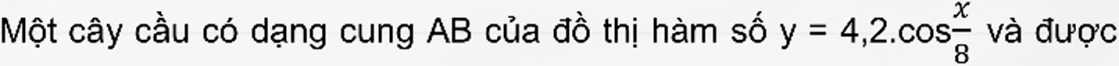 mô tả trong hệ trục tọa độ với đơn vị trục là mét như ở Hình 37. Một sàn
lan chở khối hàng hóa được xếp thành hình hộp chữ nhật với độ cao 3
m so với mực nước sông sao cho sà lan có thể đi qua được gầm cầu.
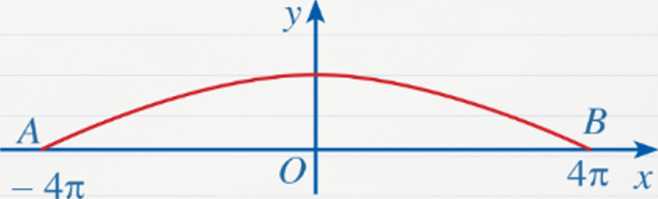 Chứng minh rằng chiều rộng của khối hàng hóa đó phải nhở hơn 12,5m.
Hĩnh 37
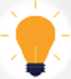 Giải
Với mỗi điểm M nằm trên mặt cầu, khoảng cách từ điểm M đến mặt
nước tương ứng với giá trị tung độ y của điểm M.
Xét phương trình: 4,2. cos^ = 3 <=> cos£ = |. Do X e [—4tĩ;4-7ĩ] nên
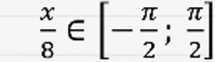 Từ phương trình cos| = I với I e I], ta có: I « ±0,775 suy ra
< 0,78    |x| < 6,24.
03 I
Sà lan có thể đi qua được gầm cầu nên chiều rộng của khối hàng hóa là: 2|x| < 12,48 < 12,5 (m)
BÀI TẬP TRẮC NGHIỆM
c       ——        ~ ~
Câu 1: Phương trình sin X = - có nghiệm thỏa mãn 2
TT                Tĩ I >
-T < X < 77 là:
X..
2          2
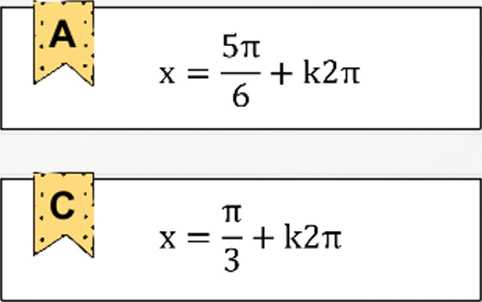 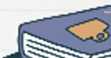 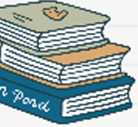 BÀI TẬP TRẮC NGHIỆM
r ~                         ~        ->                                 Ệ             V3 .               ì
Câu 2: Sô nghiệm của phương trình sin 2x = -y trong 2
khoảng (0; 3ĩĩ) là
V__—__/
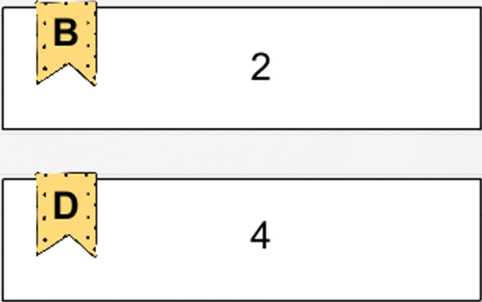 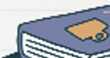 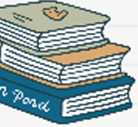 BÀI TẬP TRẮC NGHIỆM
Câu 3: Số nghiệm của phương trình V2 cos (x + ^) = 1
với 0 < X < 2ĩt là
\_________________________________________________________/
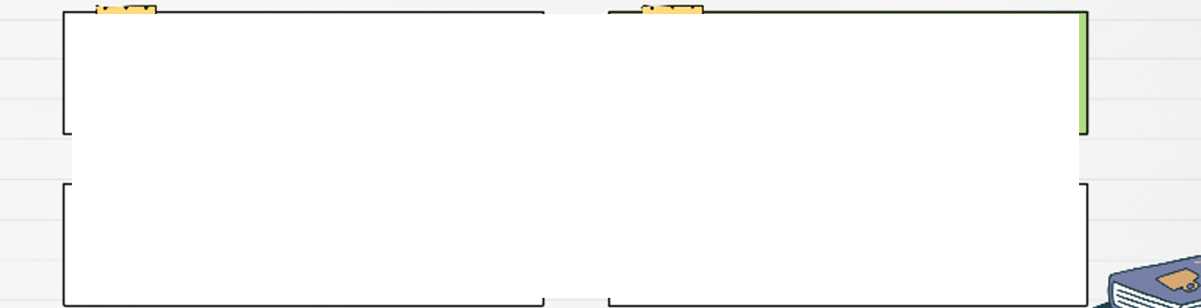 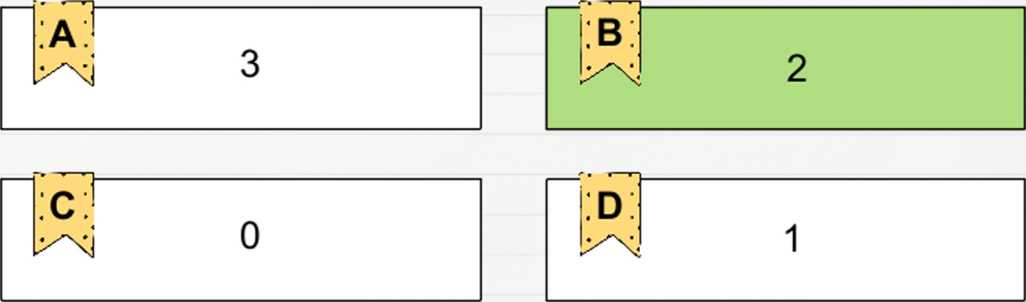 I       BÀI TẬP TRẮC NGHIỆM
Câu 4: Nghiệm của phương trình tan(2x -15°) = 1,
với -90° < X < 90° là
\____________________________________________________)
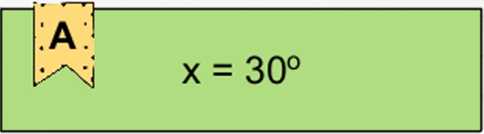 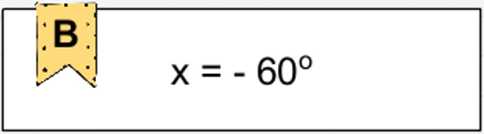 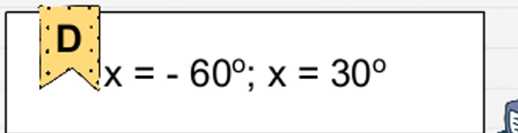 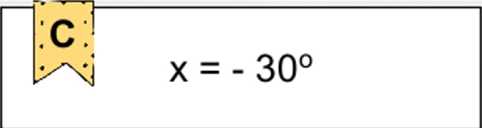 BÀI TẬP TRẮC NGHIỆM
c------------------------------------
Câu 5: Trong nửa khoảng [0; 211), phương trình
cos 2x + sin X = 0 có tập nghiệm là
\_________________________________________________________/
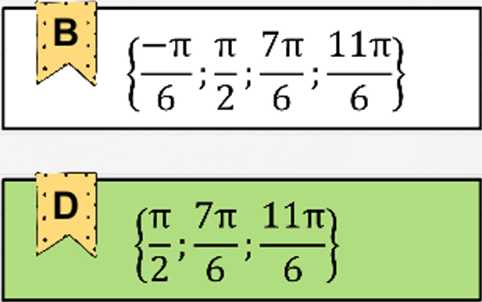 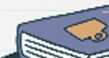 LUYỆN TẬP
Bài 1 (SGK -tr40) Giải phương trình:
a)sin(2x-£) = -y;           b)sin(
zr\ _ 1.
47 ” 2’
X___(x , 7T\ _ ì/3
c) cos(f +
d) 2cos3x + 5 = 3;
g) cot X - 3 = 73(1 - cot x).
e) 3tan X = -73;
Giải
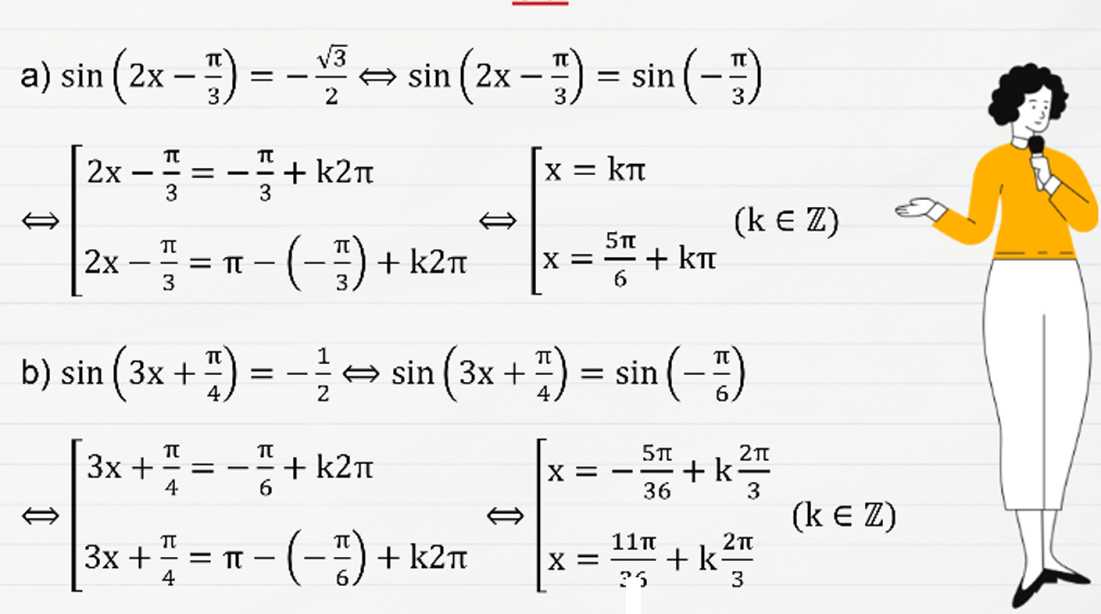 36
Giải
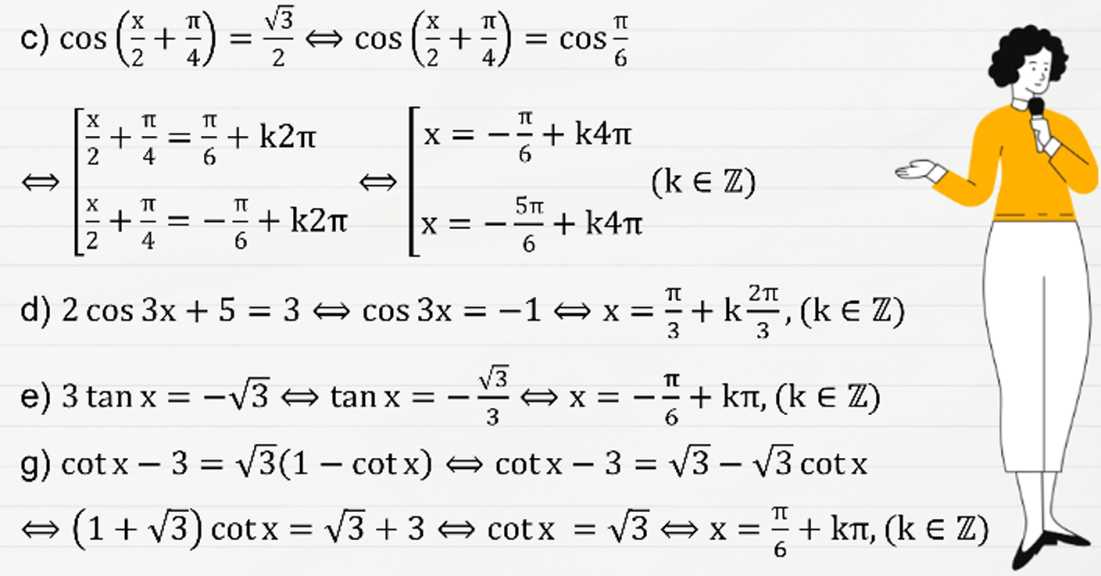 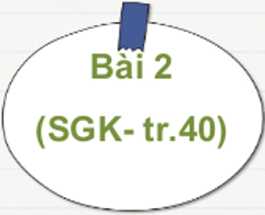 Giải phương trình:
a) sin^2x + “■) = sinx;
c) cos22x = cos2(x + 7).
6
b) sin 2x = cos 3x;
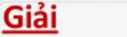 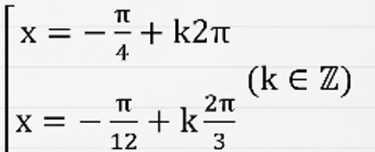 2x + 7 = X 4- k2ĩĩ
4 <=>
2x + 7 = -X + 1<2k
4
a) sin ỰX + 4 j = sin X <=>
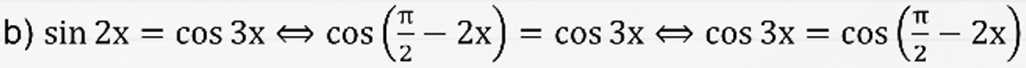 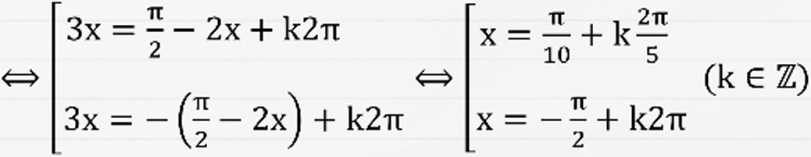 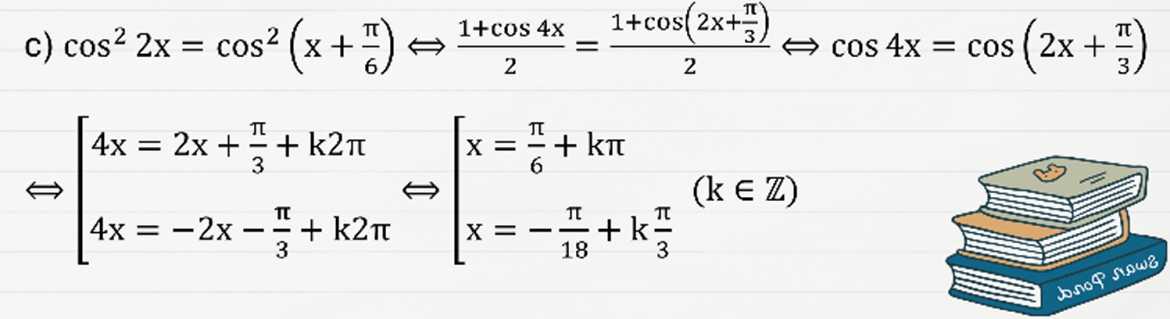 Bài 3 (SGK - tr.4O)
Dùng đồ thị hàm số y = sinx, y = cosx để xác định số
nghiệm của phương trình:
a) 3sinx + 2 = 0 trên khoảng
(—577 ỉĩỴ
\ 2’2/
b) cosx = 0 trên đoạn Ị- y; y
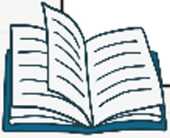 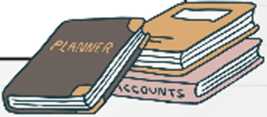 Giải
a) Ta có: 3 sin X 4- 2 = 0 <=> sin X = — 7
7                                                              3
Đường thẳng y = -| và đồ thị hám số y = sinx trên khoảng (-yjy) được
3                                                         \   2   2 /
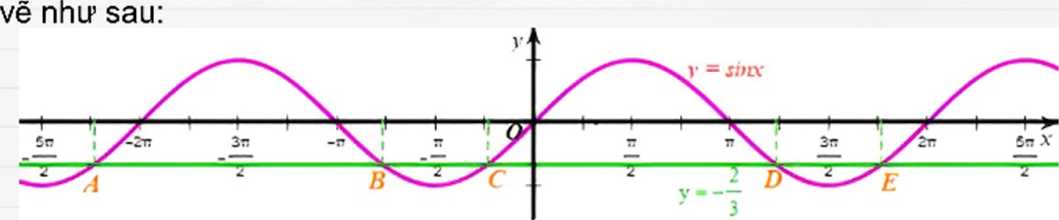 Từ đồ thị, ta thấy đường thẳng y = -1 cắt đồ thị y =■ sin X trên khoảng tại 5 điểm A, B, c, D, E
Vậy phương trình 3 sin X + 2 = 0 có 5 nghiệm trên khoảng (“ y-; y-
Giải
b) Đường thẳng y = 0 (trục Ox) và đồ thị hàm số y = cosx trên đoạn [-ySyl
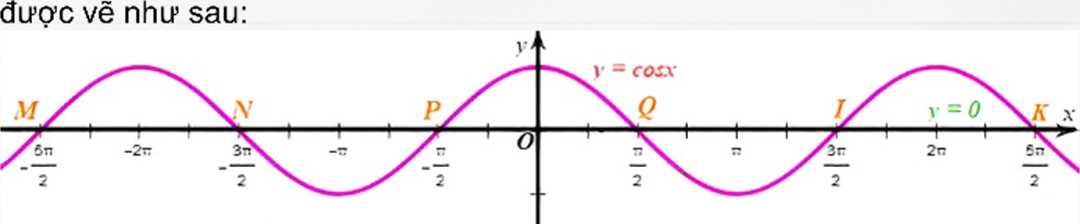 Từ đồ thị, ta thấy đường thẳng y = 0 cắt đồ thị hàm số y = cosx trên đoạn
5tĩ
T'T
tại 6 điểm M, N, p, Q, I, K
0 có 6 nghiệm trên đoạn - 77; 77]
2    2 J
Vậy phương trình cosx =
VÃN DUNG
Bài 4 (SGK - tr.41) số giờ có ánh sáng mặt trời cùa một thành phố A ờ vĩ độ 40° Bắc trong ngày thứ t của một năm không nhuận được cho bởi hàm số:
d(t) = 3sin (t - 80)] + 12 với t e 7L và 0 < t < 365.
a) Thảnh phố A có đúng 12 giờ có ánh sáng mặt trời vào ngày nào trong nám?
b) Vào ngày nào trong nãm thì thành phố A có đúng 9 giò' có ánh sáng mặt trời?
c) Vào ngày nào trong năm thì thành phố A có đúng 15 giờ có ánh sáng mặt trời?
Giải
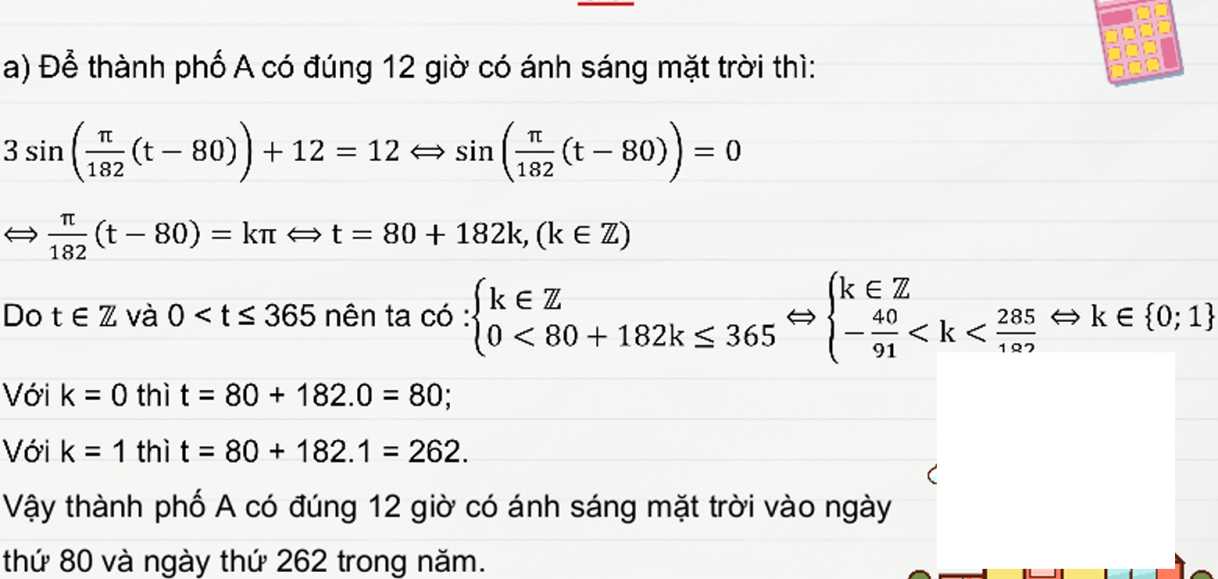 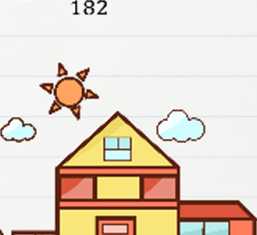 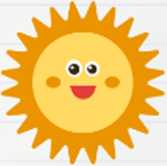 b) Để thành phố A có đúng 9 giờ có ánh sáng mặt trời thì:
3 sin (t - 80)) + 12 = 9 sin (t - 80)) = -1
(t - 80) = - 7 + k2ĩT, (k e Z) t = -11 + 364k, (k e Z)
182 2
DotGZvàO<t< 365 nên ta có : k e s                    (k E z
(0 < -11 + 364k < 365
Với k = 1 thít = -11 + 364.1 = 353.
Vậy thành phố A có đúng 9 giờ cỏ ánh sáng mặt trời vào ngày thứ 353 trong năm.
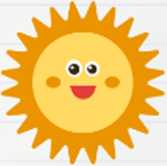 c) Để thành phố A có đúng 15 giờ có ánh sáng mặt trời thì:
3 sin (w(t - 80)) + 12 = 15 sin (w(t - 8°)) = 1
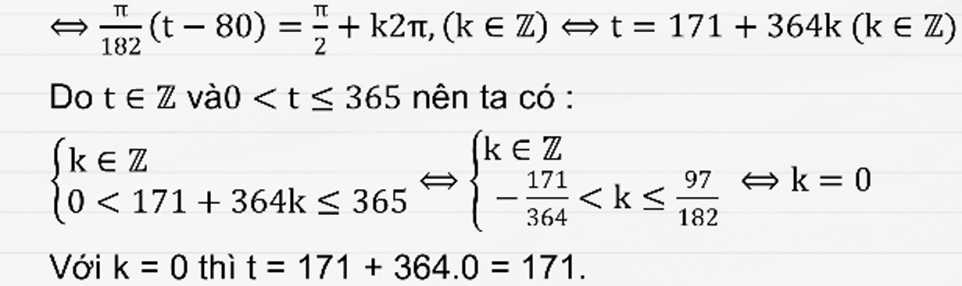 Vậy thành phố A có đúng 15 giờ có ánh sáng mặt trời vào ngày thứ
171 trong năm.
Bài 5 (SGK -tr40). Hội Lim (tỉnh Bắc Ninh) được tổ chức vào mùa xuân thường có trò chơi đánh đu. Khi người chơi đu nhún đều, cây đu sẽ đưa người chơi đu dao động quanh vị trí cân bằng (Hình 38).
Nghiên cứu trò chơi này, người ta thấy khoảng cách h (m) từ vị trí người chơi đu đến vị trí cân bằng được biểu diễn qua thời gian t (s) (với t > 0) bởi hệ thức h = |d| vời d = 3cos [|(2ủ - l)]trong đó ta quy ước d > 0 khi vị trí cân bằng ở phía sau lưng người chơi đu và d < 0 trong trường hợp ngược lại. Vào thời gian t nào thì khoảng cách h là 3 m; 0 m?
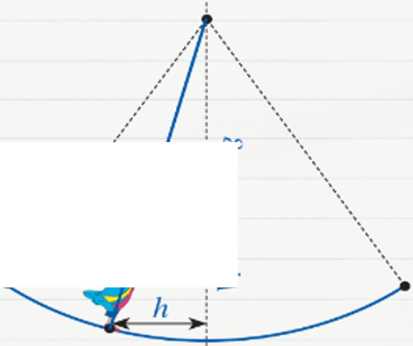 Vị trí cân bằng
Hình 38
Giải
Để khoảng cách h(m) từ vị trí người chơi đu đến vị trí cân bằng là 3 m thì:
3cosg(2t-l)] = 3
<=>
3cosg(2t-l)] = -3
2(2t- 1) = k2n
3
= 3 <=>
I (2t — 1) = ĨT + k2ĩĩ
t = 3k + ^
2t = 6k + 1
<=>
2t = 6k + 4
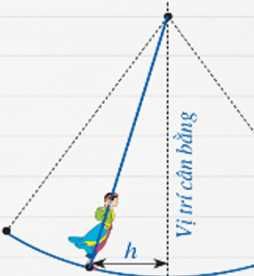 <=>
2 (k e
t= 3k + 2
Do t > 0,/c e TL nên k G {0; 1; 2; ...}
17 13
__ ■ _ • ___
2'2' 2
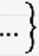 t e
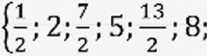 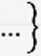 Khi đó
te {2; 5; 8;...}
Vậy t e Ị|; 2;|; 5;y; 8;...} (giây) thì khoảng cách h là 3 m.              '
Để khoảng cách h(m) từ vị trí người chơi đu đến vị trí cân bằng là
0 m thì:
3 cos (2t - 1) I = 0 <=> 3 cos (2t — l)j = 0 <=> I (2t — 1) = I + kĩĩ
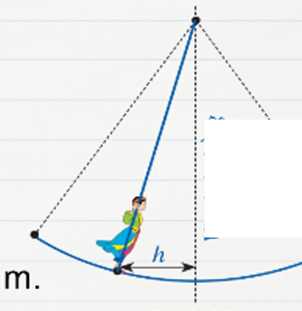 <=>2t—l=| + 3k<=>t = | + -;k
2                  4   2
Do t > 0, k e 7L nên k e {0; 1; 2; ...} khiđóte{|; V V-}
Vậy te          •••] (giây) thì khoảng cách h là 0
Vị trí cân bằng
Hình 38
ov
HƯỚNG DẪN VỀ NHÀ
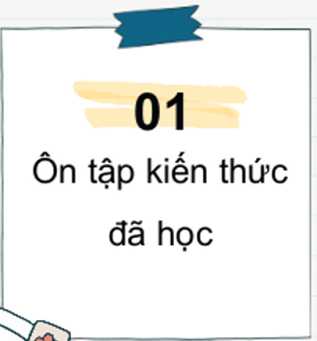 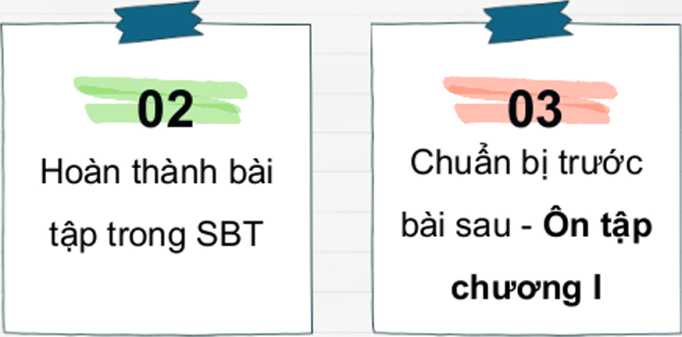 CẢM ƠN CÁC EM ĐÃ
THAM GIA TIÉT HỌC HÔM NAY!
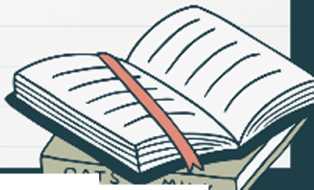 /
OAT
Ml. w